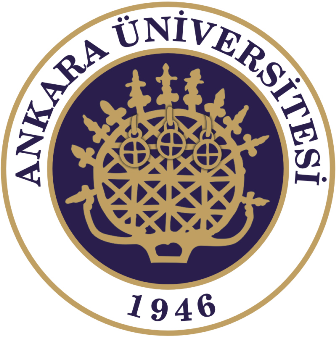 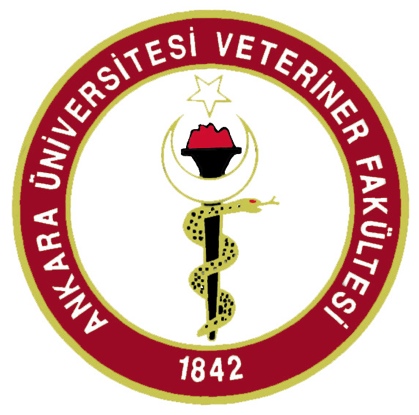 REPRODUCTIVE HERD HEALTH
Prof.Dr. Şükrü Küplülü
Definition of Reproductive Herd Health
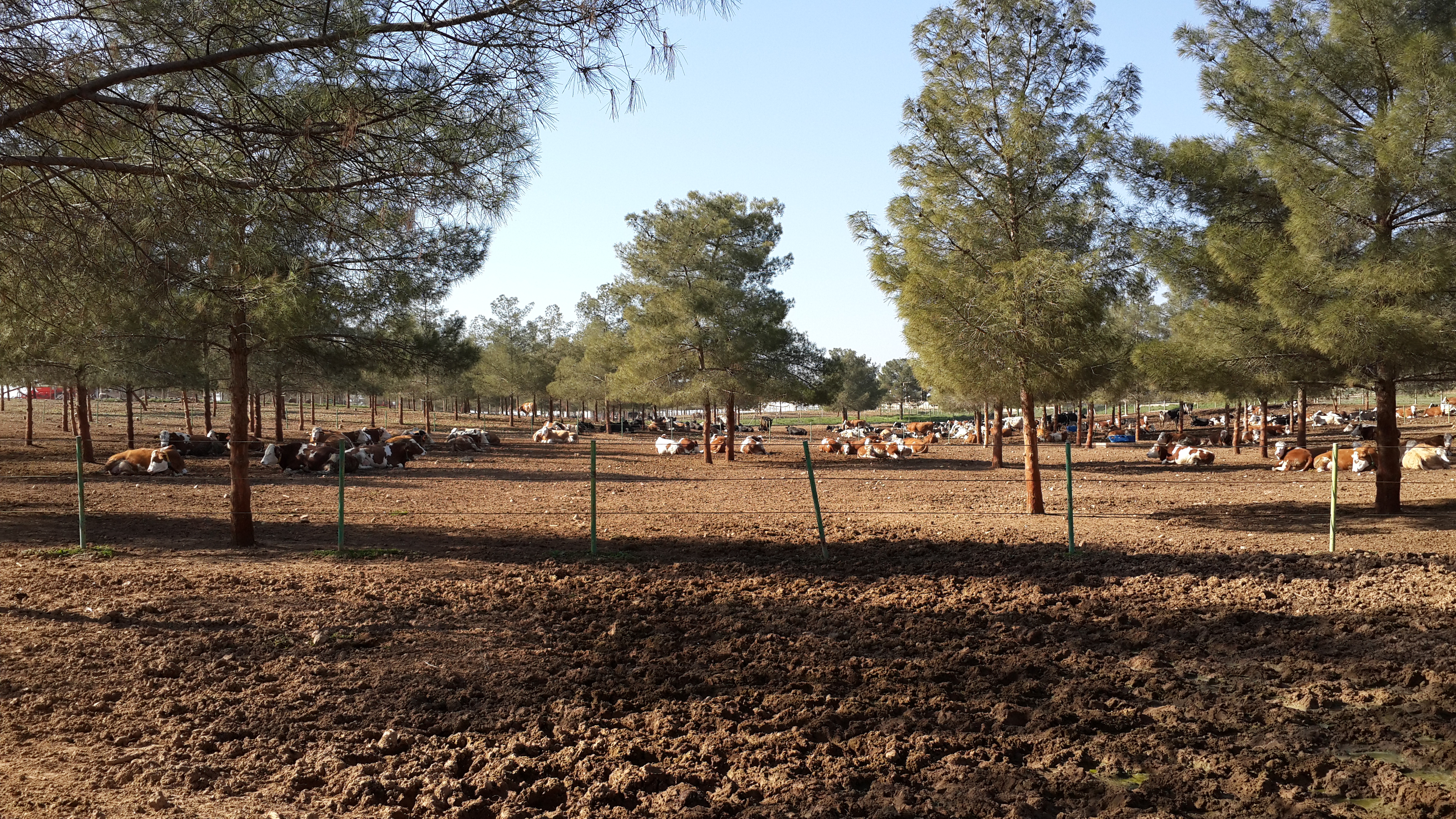 What isReproductive herd health
?
(Külülü ve Vural, 2015 TİGEM)
Purpose of Reproductive Herd Health
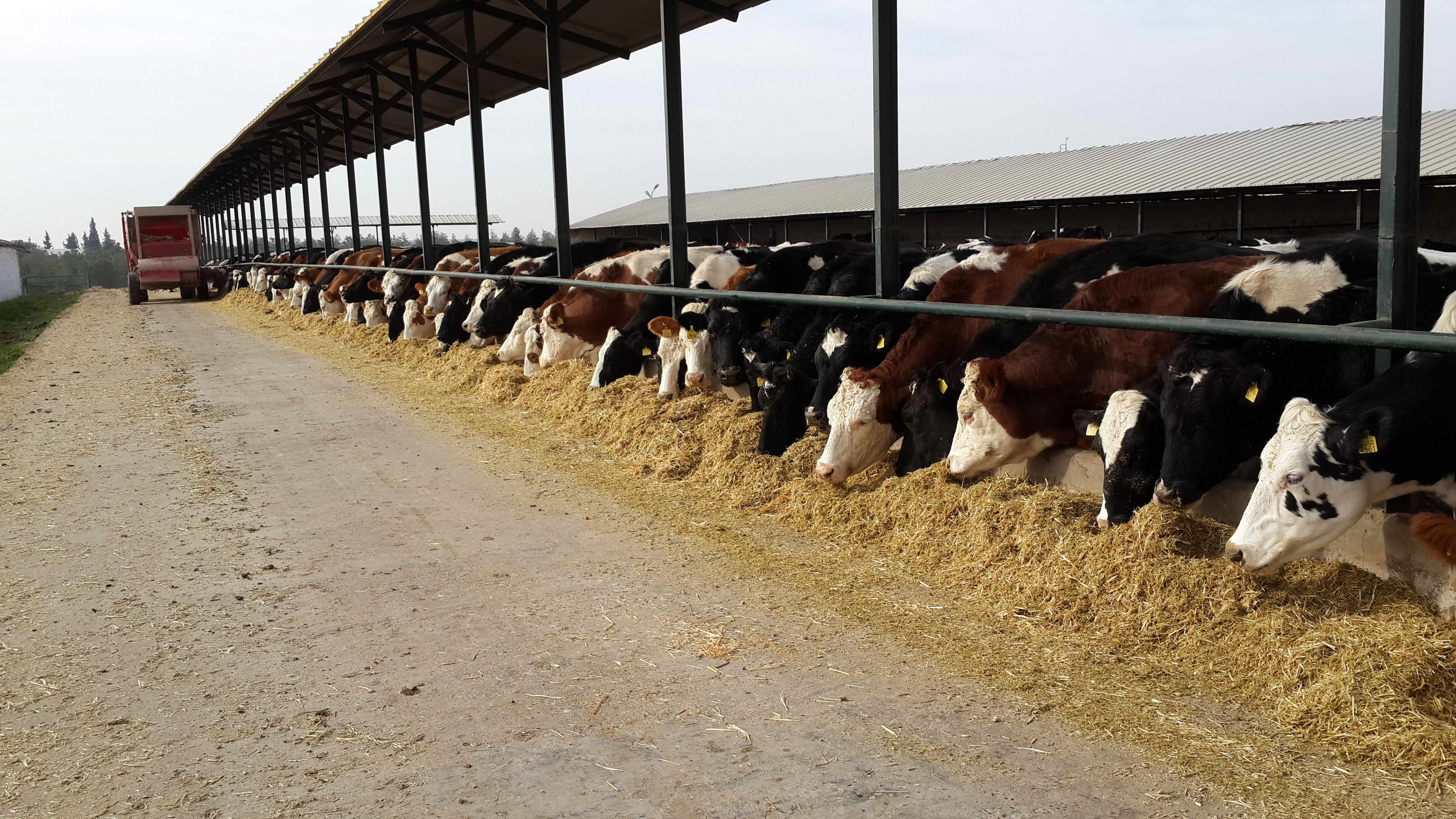 Objectives of reproductive 
herd health
Human health
Animal health
Economy
environment
(Külülü ve Vural, 2015 TİGEM)
The necessity of reproductive herd health?
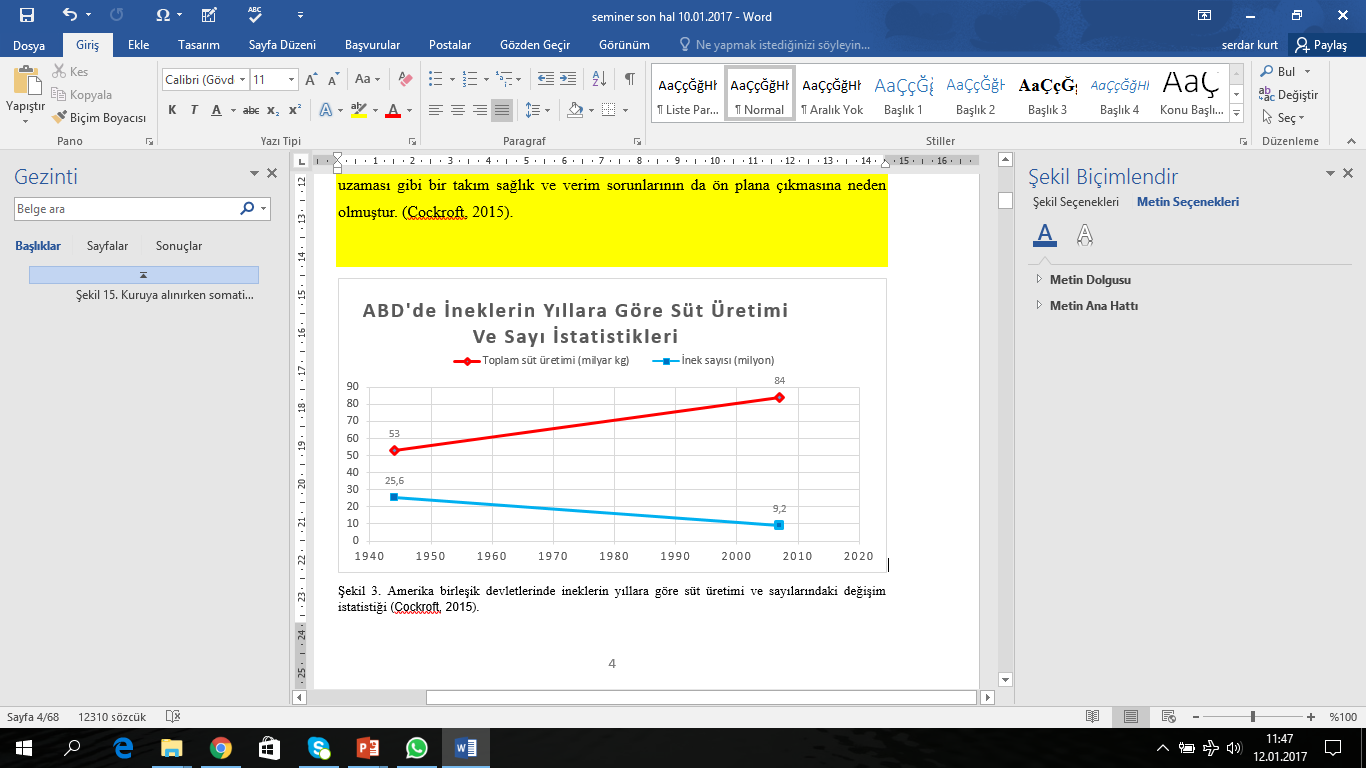 Genetic selection
Increased demand
Increased human population
(Cockroft, 2015)
The necessity of reproductive herd health?
Increased yield increased susceptibility to diseases. 
herd health necessity has come to the fore.
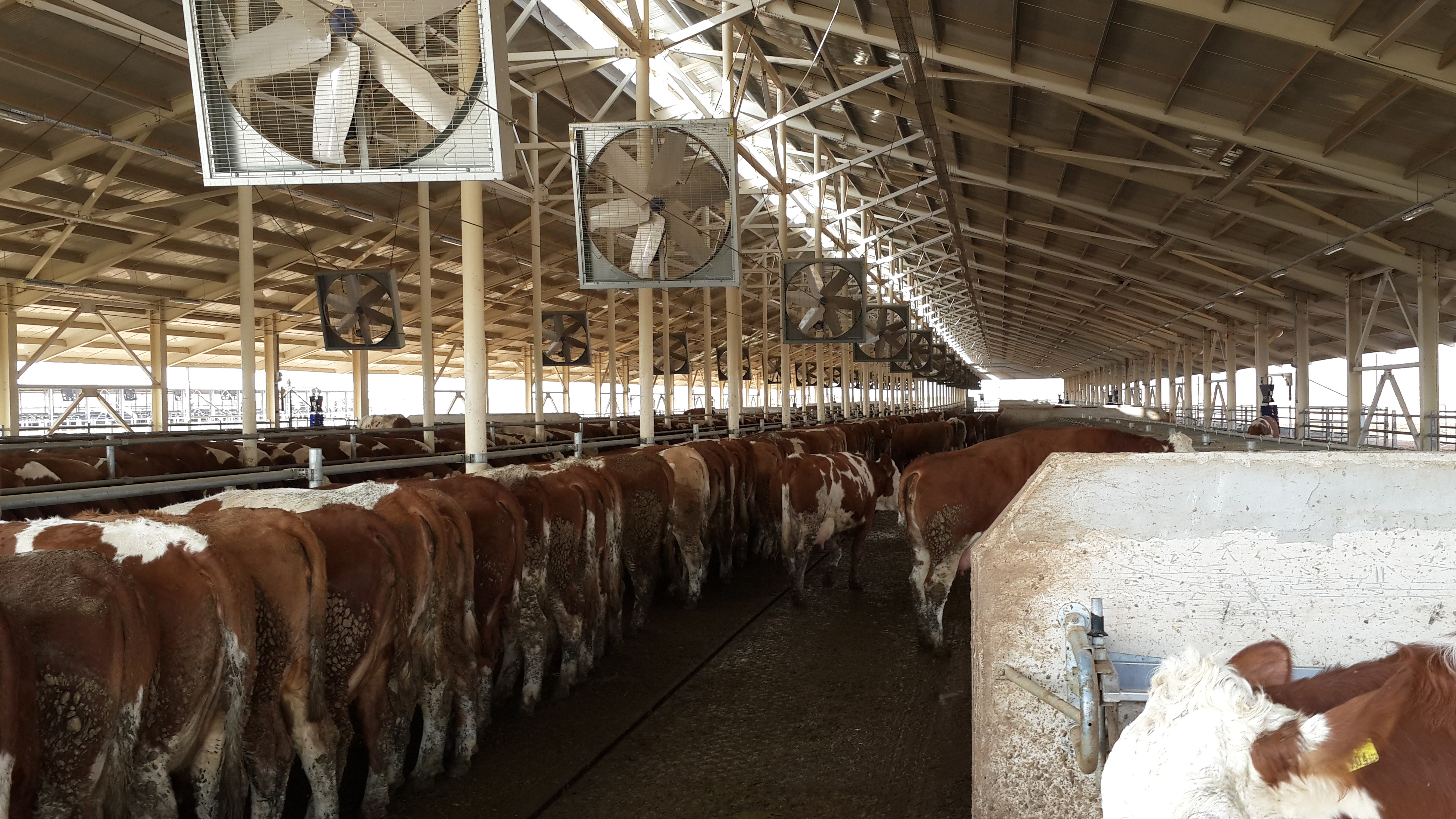 (Külülü ve Vural, 2015 TİGEM)
The necessity of reproductive herd health?
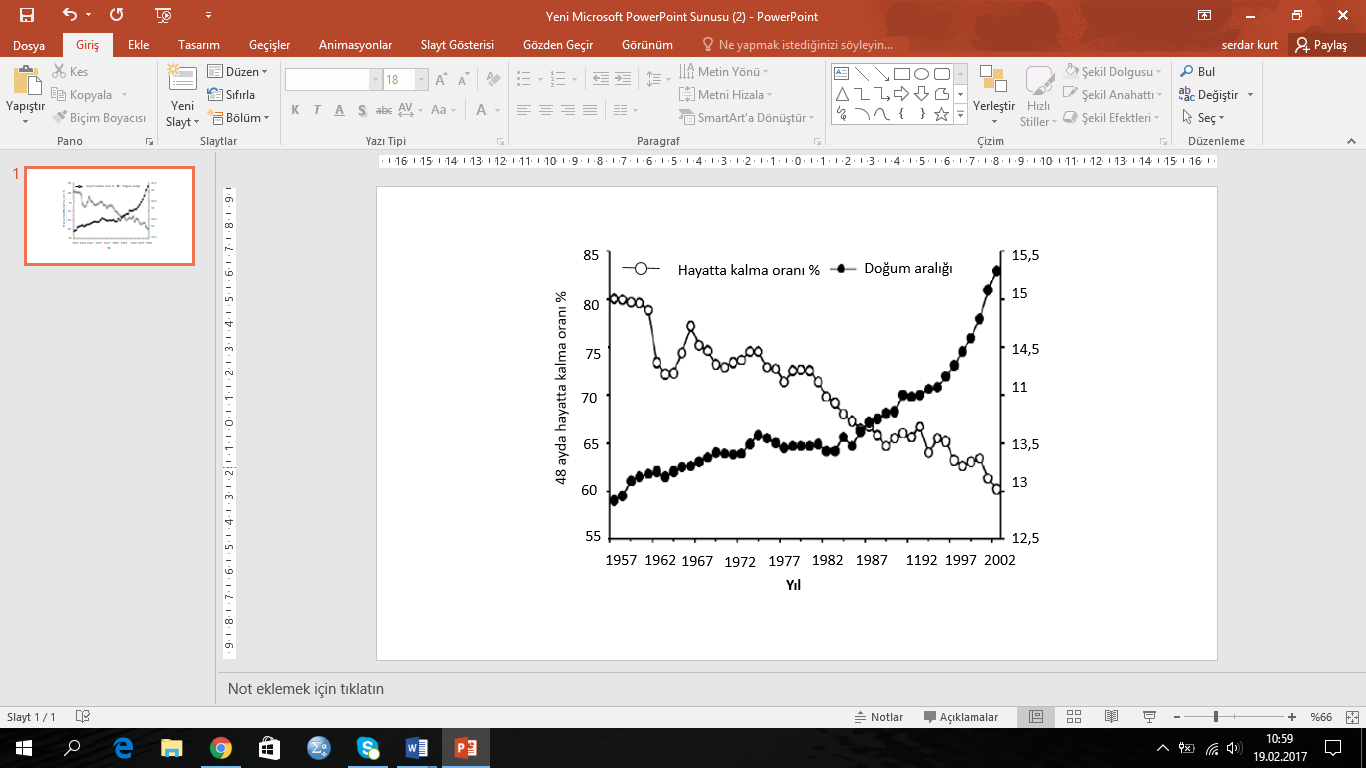 Cows Survival Rates and Calving Intervals in North-East America between 1957-2002
(Oltenacu ve Broom, 2010)
The necessity of reproductive herd health?
The role of veterinarian
?
(Külülü ve Vural, 2015 TİGEM)
The necessity of reproductive herd health?
Herd health application 
principles
(Külülü ve Vural, 2015 TİGEM)